ประชาสัมพันธ์องค์การบริหารส่วนตำบลนาบัว
อ.เพ็ญ  จ.อุดรธานี
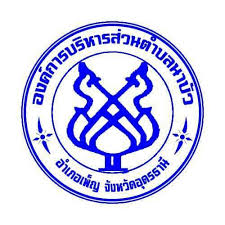 เนื่องด้วยสถานการณ์การแพร่ระบาดของโรคติดต่อเชื้อไวรัสโคโรนา 2019 (COVID-19) กำลังทวีความรุนแรงและขยายวงกว้างไปทั่วโลก ดังนั้นเพื่อเป็นการบรรเทาภาระภาษีที่ดินและสิ่งปลูกสร้างให้แก่ประชาชนและผู้ประกอบการทั่วประเทศที่ได้รับผลกระทบจากการแพร่ระบาดของโรคติดต่อเชื้อไวรัสดังกล่าว องค์การบริหารส่วนตำบลนาบัวจึงประกาศให้ทราบดังนี้
	1 ลดจำนวนภาษีที่ดินและสิ่งปลูกสร้างในอัตราร้อยละ 90 จากจำนวนภาษีที่คำนวณได้ 
	2 ขยายเวลาการชำระภาษีที่ดินและสิ่งปลูกสร้าง ถึงเดือนมิถุนายน พ.ศ. 2564
	3 ยื่นแบบแสดงรายการภาษีป้ายภายในเดือนมีนาคม พ.ศ.2564
อ้างถึง พระราชกฤษฎีกา ลดภาษีสำหรับที่ดินและสิ่งปลูกสร้างบางประเภท (ฉบับ๒) พ.ศ.๒๕๖๔
ติดต่อสอบถามได้ที่ 0-4221-9244 งานจัดเก็บรายได้